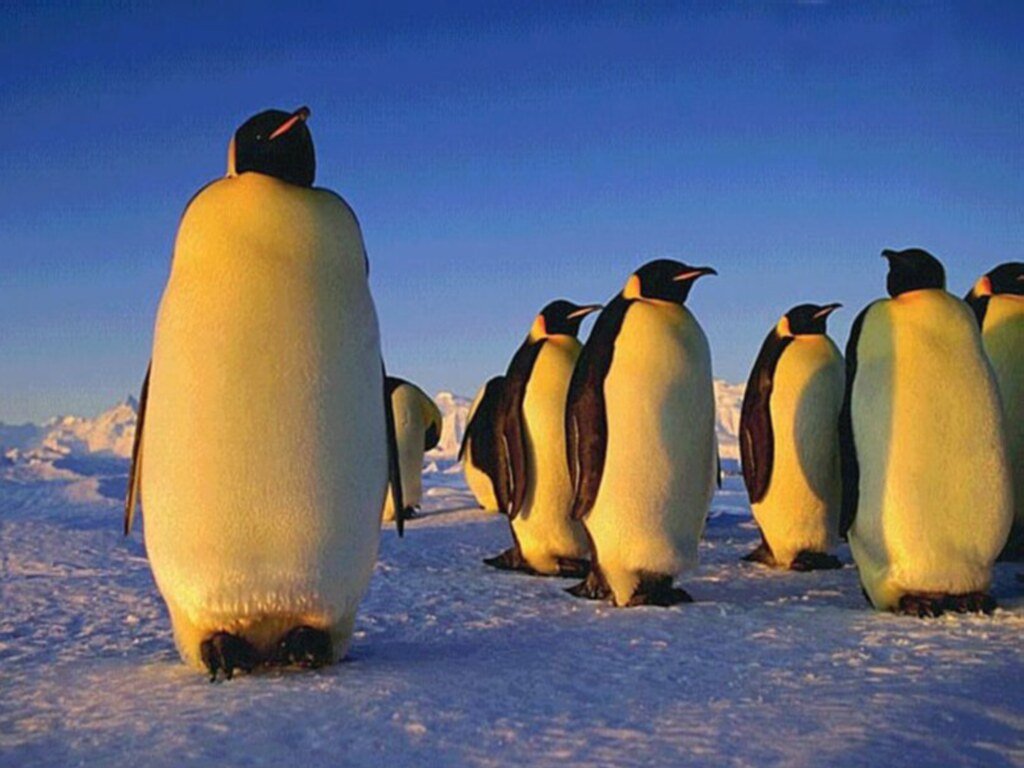 PENGUINS
English
LIVING SPACE
On the most cold continent
A lot of underski fat
BODY COMPOSITION
Short-side
Group of birds
Good swimmers
Can’t fly
MOVING
Little and stubby
Balance -> short tail
They move their weight from one leg on the other-> rock
KEPPING BODY TEMPERATURE
A lot of fathers 
Underskin fat
NESTING
Usually in colonies
Female-> one egg
Male penguin lay egg several months or weeks
Female-> Hunt
SWIMMING
Excelent swimmers and divers
Swallow chach under the water
Longest dive-> 20 minuts
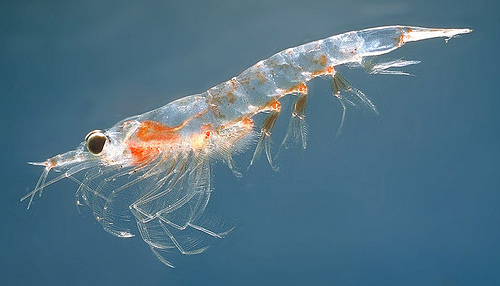 FOOD
Mostly fishes
Squids
Fleshing shrimps
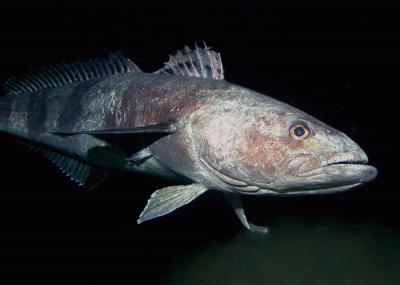 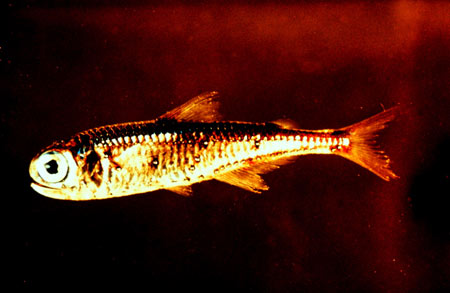 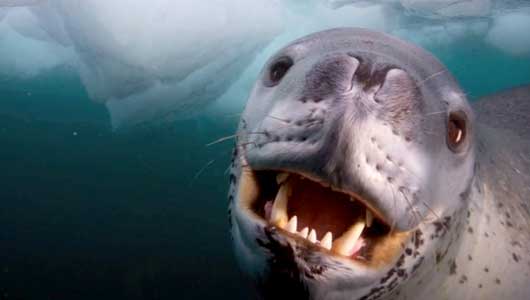 ENEMIES
Orcas
Sea leopards
Eagles robbers
Ice storms
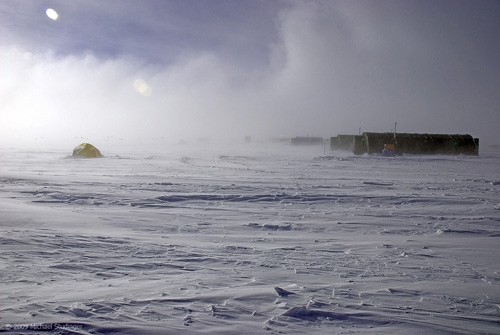 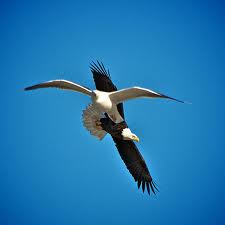 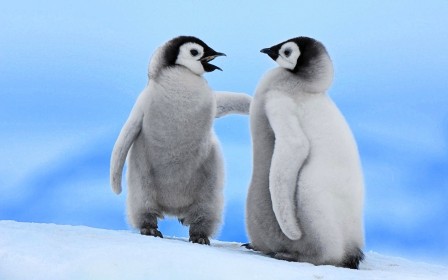 THANKS

FOR

WATCHING

AND

LISTENING!
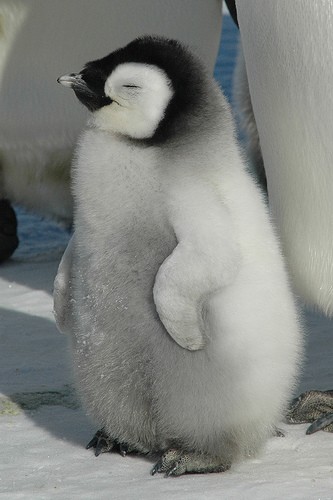 YOUR PENGUINS!